ANCIENT ROME 1 Chapters 11 & 12
500 BC – 395 AD
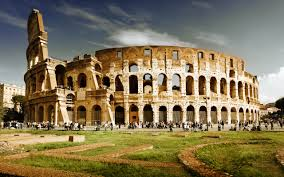 republic
A form of government in which citizens elect their leaders
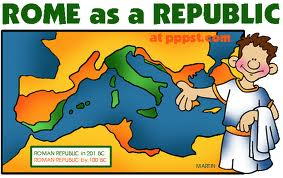 legion
A large group of Roman soldiers
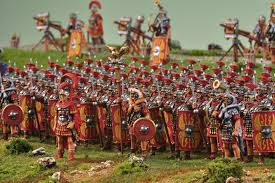 Patricians
Ruling class of Ancient Rome
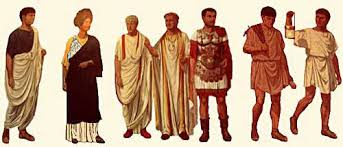 Plebeians
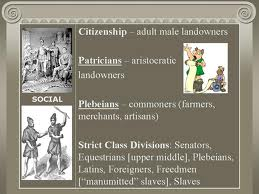 Commoners--ordinary citizens of Rome
consul
Head of government, usually with a limited term in office
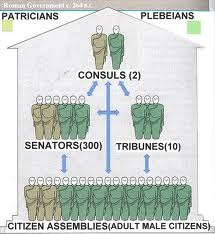 veto
To reject
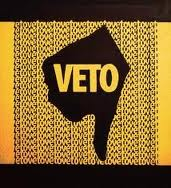 praetors
Government officials who interpret the law and serve as judges
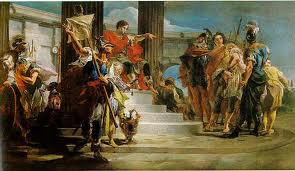 legislature
A group of people who make the laws…in Rome the legislature was called the Senate.
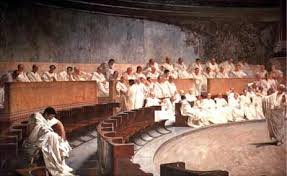 tribune
An elected official who protected the rights of ordinary citizens
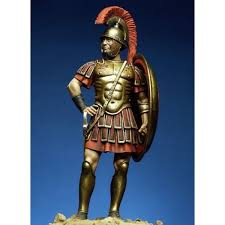 dictator
A person granted absolute power
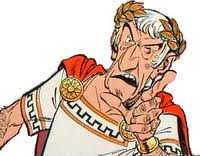